The Sevenfold Gift of the Holy Spirit: Freedom and Life
The Sevenfold Gift of the Holy Spirit:
Freedom and Life
The Very Rev. Dr. Cynthia Briggs Kittredge

Seminary of the Southwest


Artwork by He Qi
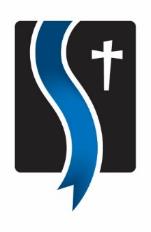 [Speaker Notes: Help!]
Freedom and Life: Outline
Freedom and Life


The Spirit in Scripture – Old and New Testament – Spirit in and of Jesus, In and of the Church

The Spirit and Creation

The Promise of the Spirit in the Prophets 

The Spirit and Easter

The Spirit and Baptism

The Spirit in the Life of Jesus 

Spirit – Mighty Wind, Gentle Breath – Offering Freedom and Life
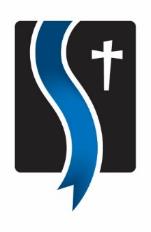 [Speaker Notes: Help!]
Freedom and Life
The Spirit in Scripture – Old and New Testament

Spirit in Jesus, Spirit of Jesus, Spirit in and of the Church
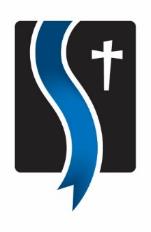 [Speaker Notes: Help!]
Freedom and Life
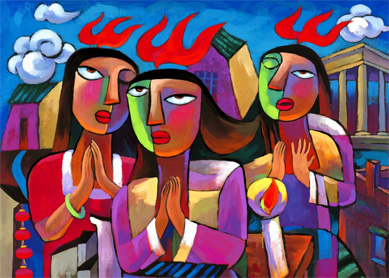 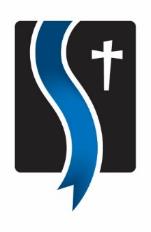 [Speaker Notes: Help!]
Freedom and Life
How might the Spirit, the Holy Spirit, be active in the community of Christ now, 
and in our parish and fellowship communities,
 and in our own individual lives? 

What is the Spirit calling us to do, allowing us to do, inviting us to do?
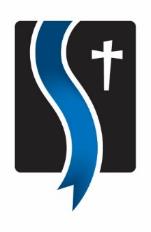 [Speaker Notes: Help!]
Freedom and Life
In the beginning when God created the heavens and the earth, 2 the earth was a formless void and darkness covered the face of the deep, while a wind from God swept over the face of the waters. 3 Then God said, “Let there be light”; and there was light. 4 And God saw that the light was good; and God separated the light from the darkness. 5 God called the light Day, and the darkness he called Night. And there was evening and there was morning, the first day.
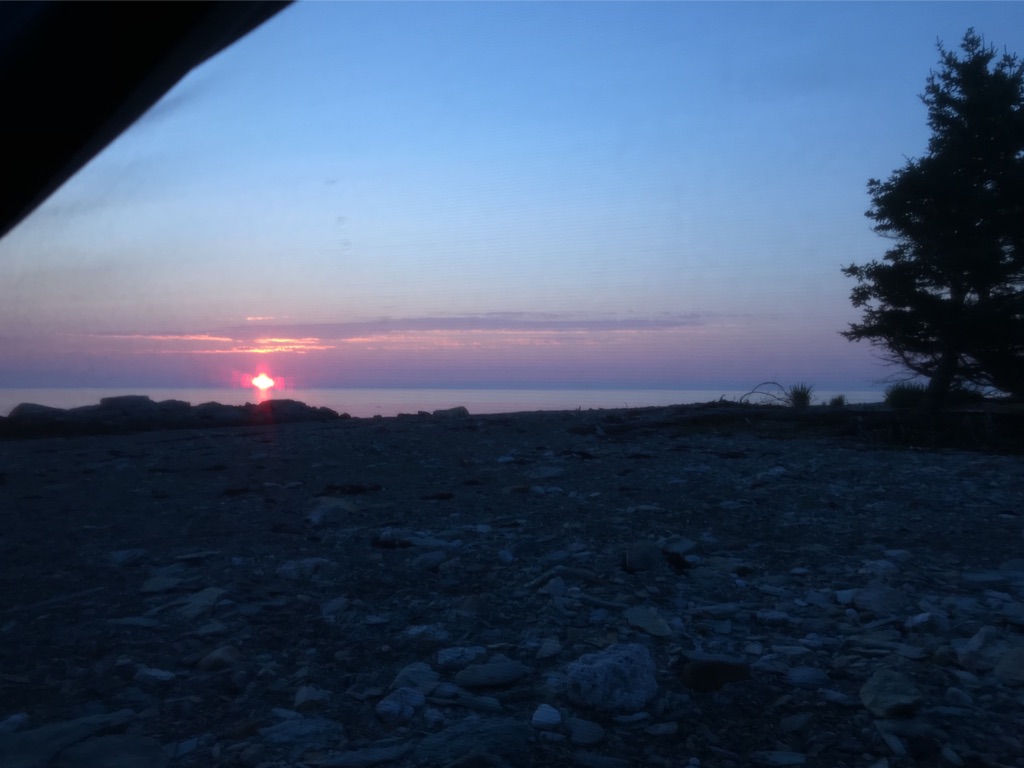 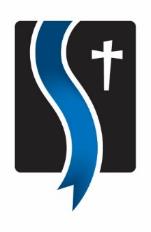 [Speaker Notes: Help!]
Freedom and Life
In the day that the LORD God made the earth and the heavens, 5 when no plant of the field was yet in the earth and no herb of the field had yet sprung up—for the LORD God had not caused it to rain upon the earth, and there was no one to till the ground; 6 but a stream would rise from the earth, and water the whole face of the ground— 7 then the LORD God formed man from the dust of the ground, and breathed into his nostrils the breath of life; and the man became a living being.
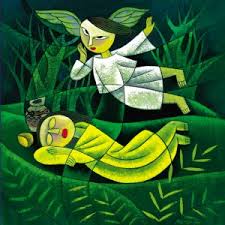 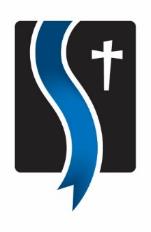 [Speaker Notes: Help!]
Freedom and Life
The Prophet Joel promises God’s Spirit in abundance

	   Then afterward
		I will pour out my spirit on all flesh;
	your sons and your daughters shall prophesy,
		your old men shall dream dreams,
		and your young men shall see visions.
	Even on the male and female slaves,
		in those days, I will pour out my spirit.
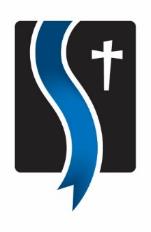 [Speaker Notes: Help!]
Freedom and Life
What are the effects of the Spirit?
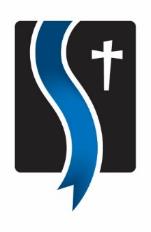 [Speaker Notes: Help!]
Freedom and Life
After Jesus’ Resurrection his followers experienced the Risen Jesus among them
healing, comforting, giving vision, commissioning.
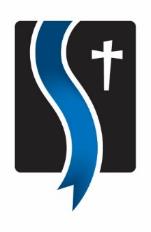 [Speaker Notes: Help!]
Freedom and Life
The earliest Jesus believers, after the resurrection, did three things.
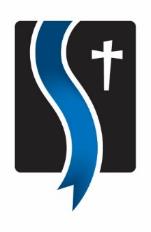 [Speaker Notes: Help!]
Freedom and Life
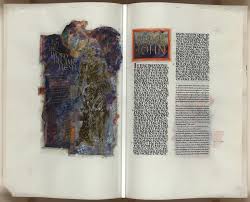 They read Scripture.
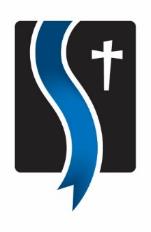 [Speaker Notes: Help!]
Freedom and Life
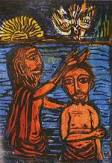 They baptized.
3 Do you not know that all of us who have been baptized into Christ Jesus 
were baptized into his death? 
4 Therefore we have been buried with him by baptism into death, 
so that, just as Christ was raised from the dead by the glory of the Father, 
so we too might walk in newness of life.
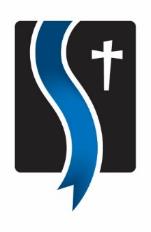 [Speaker Notes: Help!]
Freedom and Life
They celebrated the Eucharist. 

“On the night in which he died, he took bread.”
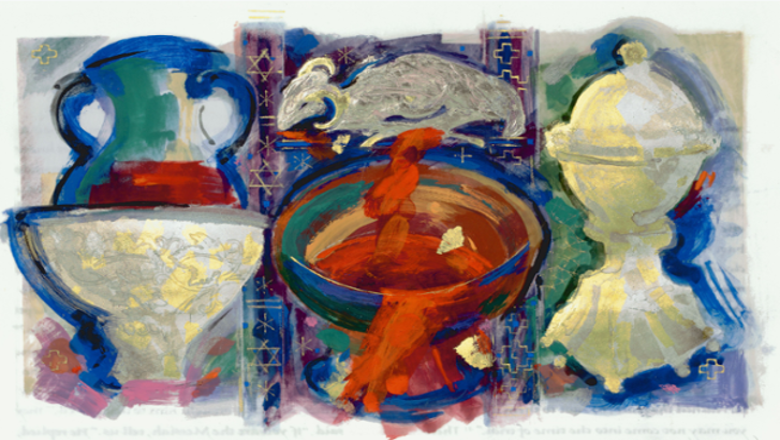 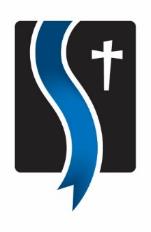 [Speaker Notes: Help!]
Freedom and Life
The Spirit was especially associated with baptism.
 
 
Galatians. 3:23   

Now before faith came, we were imprisoned and guarded under the law until faith would be revealed. 
24 Therefore the law was our disciplinarian until Christ came, so that we might be justified by faith. 
25 But now that faith has come, we are no longer subject to a disciplinarian, 
26 for in Christ Jesus you are all children of God through faith. 

27 As many of you as were baptized into Christ have clothed yourselves with Christ. 
28 There is no longer Jew or Greek, there is no longer slave or free, 
there is no longer male and female; for all of you are one in Christ Jesus.
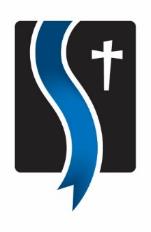 Freedom and Life
The Spirit was especially associated with baptism.

 Colossians. 3:5   Put to death, therefore, whatever in you is earthly: fornication, impurity, passion, evil desire, 
and greed (which is idolatry). 6 On account of these the wrath of God is coming on those who are disobedient. 
7 These are the ways you also once followed, when you were living that life. 


8 But now you must get rid of all such things—anger, wrath, malice, slander, and abusive language from your mouth.
 9 Do not lie to one another, seeing that you have stripped off the old self with its practices 
10 and have clothed yourselves with the new self, 
which is being renewed in knowledge according to the image of its creator. 


11 In that renewal there is no longer Greek and Jew, circumcised and uncircumcised, 
barbarian, Scythian, slave and free; but Christ is all and in all!
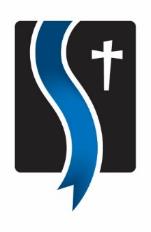 Freedom and Life
The Spirit was especially associated with baptism.

 Rom. 8:12   So then, brothers and sisters, we are debtors, not to the flesh, to live according to the flesh— 
13 for if you live according to the flesh, you will die; but if by the Spirit you put to death the deeds of the body, 
you will live. 14 For all who are led by the Spirit of God are children of God. 
15 For you did not receive a spirit of slavery to fall back into fear, but you have received a spirit of adoption. 


When we cry, “Abba! Father!” 16 it is that very Spirit bearing witness with our spirit that we are children of God, 
17 and if children, then heirs, heirs of God and joint heirs with Christ—if, in fact, we suffer with him 
so that we may also be glorified with him.
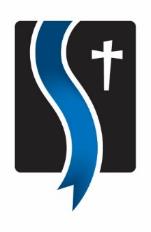 Freedom and Life
The Spirit was especially associated with baptism.

 
"hope does not disappoint us, because God’s love has been poured into our hearts through the Holy Spirit 
that has been given to us."
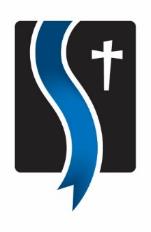 Freedom and Life
The Spirit was especially associated with baptism.

 
"hope does not disappoint us, because God’s love has been poured into our hearts through the Holy Spirit 
that has been given to us."
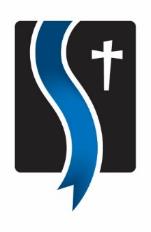 Freedom and Life
The Spirit was especially associated with baptism.

 
"hope does not disappoint us, because God’s love has been poured into our hearts through the Holy Spirit 
that has been given to us."
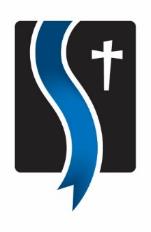 Freedom and Life
Metaphors for the Holy Spirit

	Water

	Wind

	Cloud
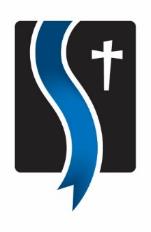 Freedom and Life
FREEDOM 

– Capacity to be a beloved child

Change in relationships

a new way of life, a new way to walk.
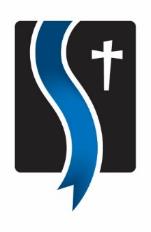 Freedom and Life
The Holy Spirit could be disruptive….
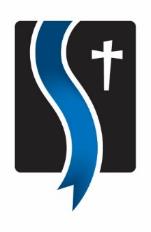 Freedom and Life
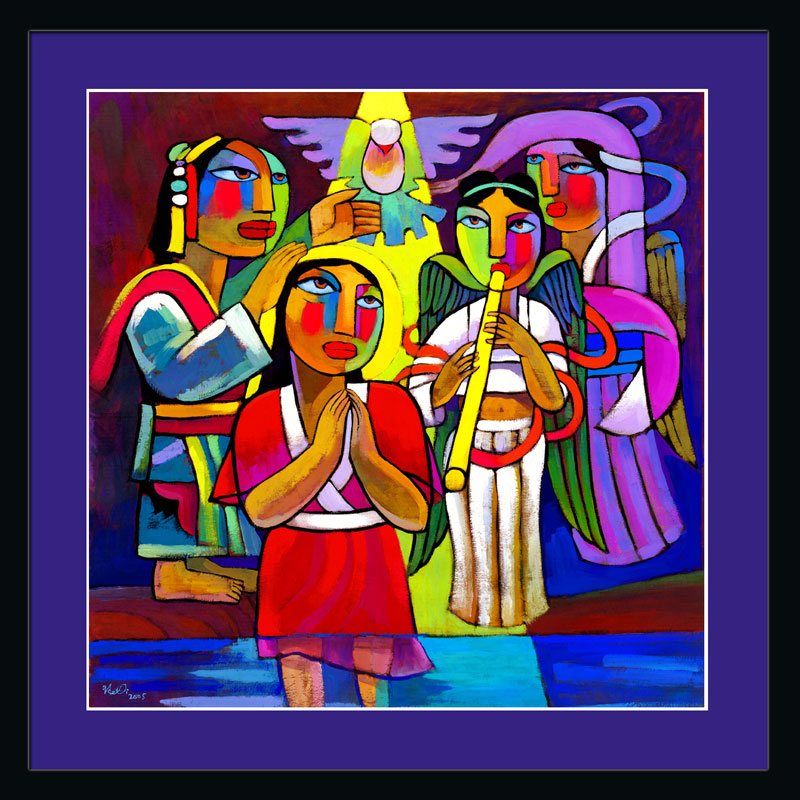 The Baptism of Jesus
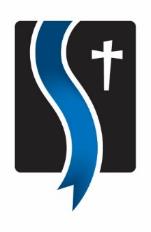 Freedom and Life
Jesus Conceived by the 
Holy Spirit
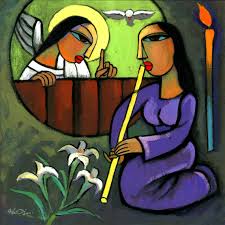 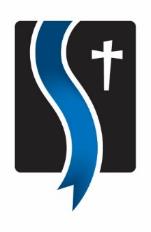 Freedom and Life
Two Stories of Pentecost
When it was evening on that day, the first day of the week, and the doors of the house where the disciples 
had met were locked 
for fear of the Jews, Jesus came and stood among them and said, “Peace be with you.” 
After he said this, he showed them his hands and his side. 
Then the disciples rejoiced when they saw the Lord. 
Jesus said to them again, “Peace be with you. As the Father has sent me, so I send you.” 
When he had said this, he breathed on them and said to them, “Receive the Holy Spirit. 
If you forgive the sins of any, they are forgiven them; if you retain the sins of any, they are retained.”
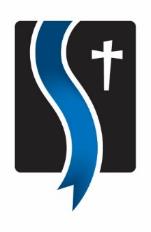 Freedom and Life
A Wilder One
When the day of Pentecost had come, they were all together in one place. 
And suddenly from heaven there came a sound like the rush of a violent wind, 
and it filled the entire house where they were sitting. 
Divided tongues, as of fire, appeared among them, and a tongue rested on each of them. 
All of them were filled with the Holy Spirit and began to speak in other languages, as the Spirit gave them ability.
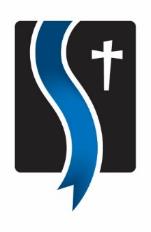 Freedom and Life
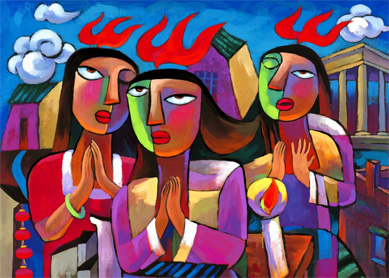 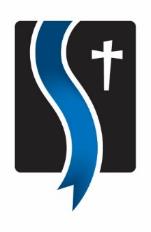 Spirit – Mighty Wind, Gentle Breath – Offering Freedom and Life